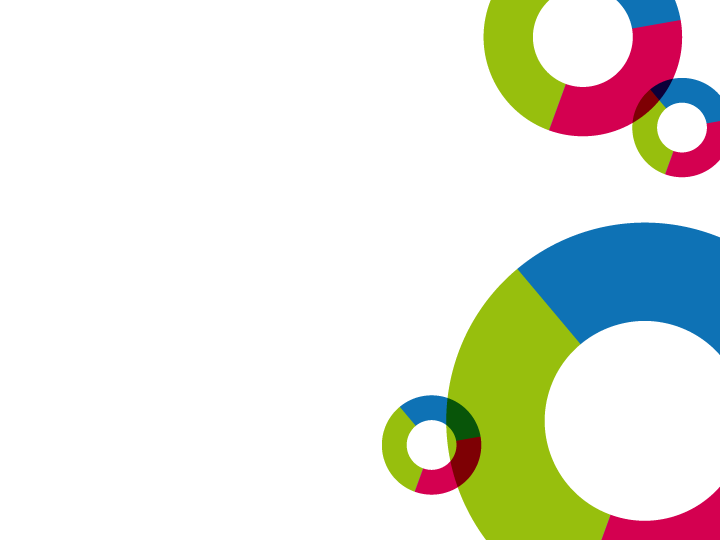 SEMINÁŘ PRO ŽADATELE 17. výzva IROP„eLegislativa a eSbírka, Národní digitální archiv“
12.1.2016
Praha
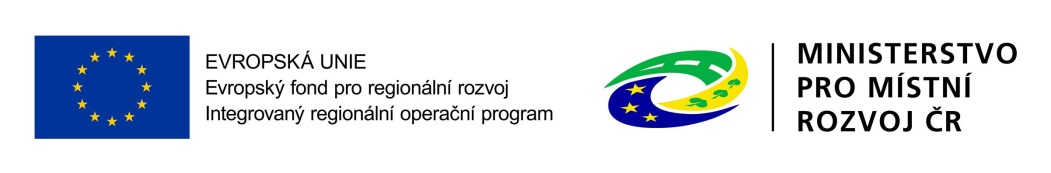 Program SEMINÁŘE
9:00 – 9:30	Prezence účastníků	

9:30 – 10:00	Zahájení, představení Integrovaného regionálního 						operačního programu, Řídicího orgánu IROP a Centra pro 				regionální rozvoj České republiky

10:00 – 11:00	17. výzva IROP  „eLegislativa a eSbírka, Národní digitální 					archiv”: parametry výzvy, podporované aktivity, způsobilé 				výdaje, povinné přílohy žádosti (zástupce ŘO IROP)

11:00 – 12:00	Postup pro podání žádosti o podporu v MS2014+, systém 					hodnocení projektů a další administrace projektu, výběrová 				a zadávací řízení (zástupce CRR)

12:00 – 12:30	Diskuse


12:30			Závěr
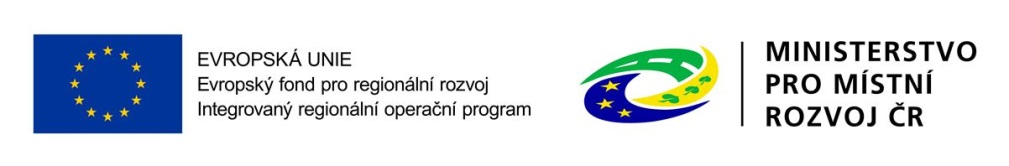 2
Role MMR a CRR
Ministerstvo pro místní rozvoj České republiky
= Řídicí orgán IROP (ŘO IROP)
řízení programu
příprava výzev a pravidel pro žadatele a příjemce, 
poskytovatel dotace 
Centrum pro regionální rozvoj České republiky
= zprostředkující subjekt pro IROP
konzultace, příjem a hodnocení žádostí o podporu, kontroly projektů, kontroly žádostí o platbu, administrace změn, zpracování podkladů pro certifikaci
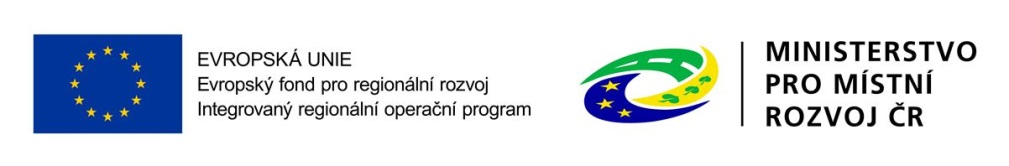 3
Pravidla pro žadatele a příjemce
Obecná pravidla
(závazná pro všechny specifické cíle a výzvy)
www.dotaceEU.cz/IROP

Specifická pravidla
(pro každou výzvu samostatný dokument) 
www.dotaceEU.cz/IROP
podporované aktivity, způsobilé výdaje, hodnoticí kritéria, povinné přílohy
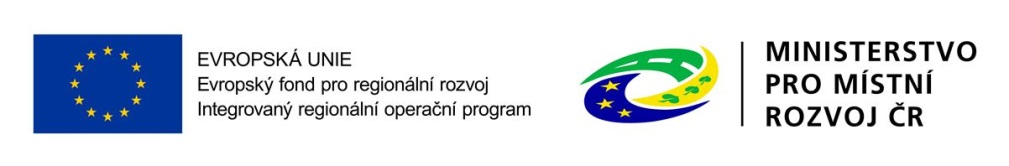 4
Pravidla pro žadatele a příjemce
5
Harmonogram výzev IROP 2015
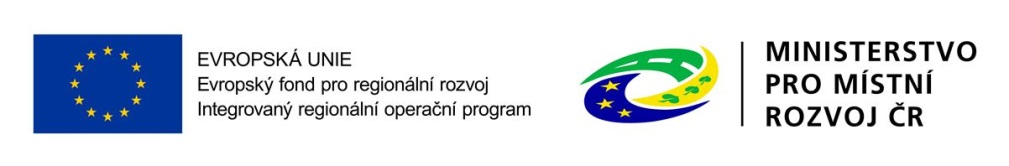 6
Harmonogram výzev IROP 2015
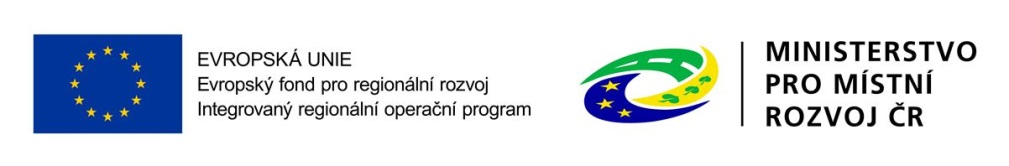 7
Harmonogram výzev IROP 2016
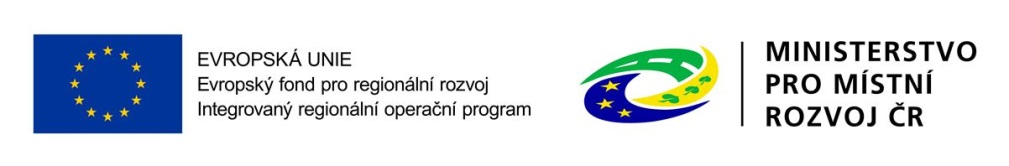 Harmonogram výzev IROP 2016
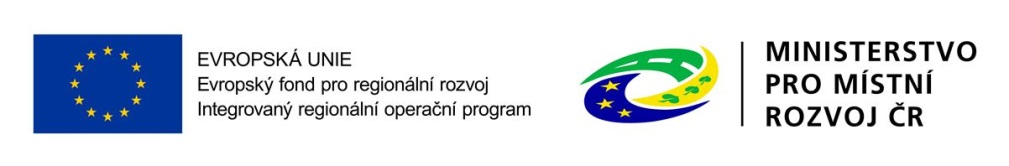 Harmonogram výzev IROP 2016
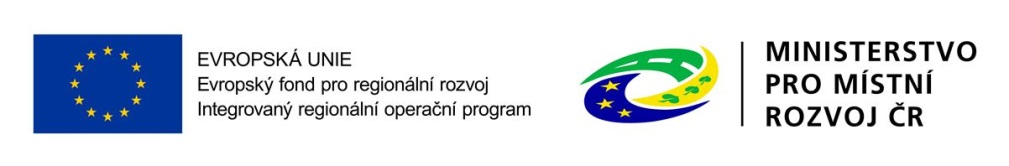 Harmonogram výzev IROP 2016
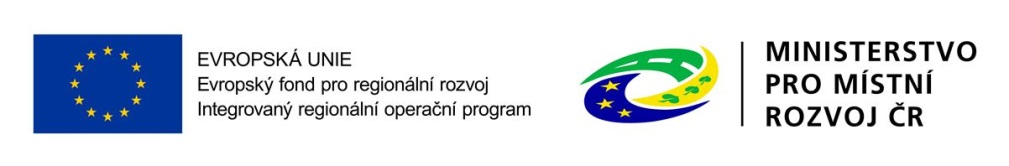 StruktUra IROP
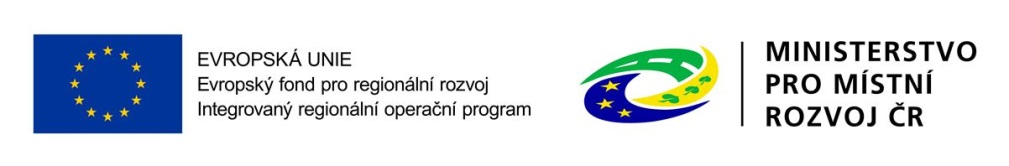 12
Prioritní osa 1
Prioritní osa 1 - Infrastruktura
SC 1.1 Zvýšení regionální mobility prostřednictvím modernizace 
             a rozvoje sítí regionální silniční infrastruktury navazující  
             na síť TEN-T
SC 1.2 Zvýšení podílu udržitelných forem dopravy
SC 1.3 Zvýšení připravenosti k řešení a řízení rizik a katastrof
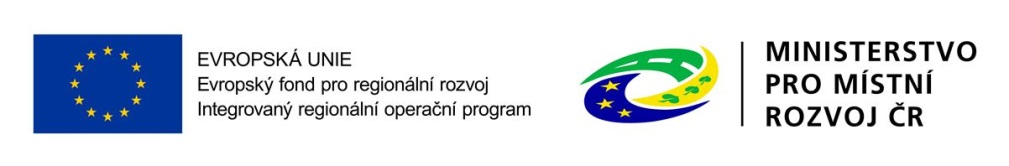 13
Prioritní osa 2
Prioritní osa 2 - Lidé
SC 2.1 Zvýšení kvality a dostupnosti služeb vedoucí k sociální 	  inkluzi
SC 2.2 Vznik nových a rozvoj existujících podnikatelských aktivit
	 v oblasti sociálního podnikání
SC 2.3 Rozvoj infrastruktury pro poskytování zdravotních služeb      
             a  péče o zdraví
SC 2.4 Zvýšení kvality a dostupnosti infrastruktury pro vzdělávání 	 a celoživotní učení
SC 2.5 Snížení energetické náročnosti v sektoru bydlení
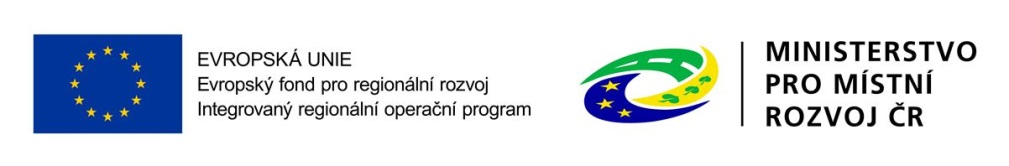 14
Prioritní osa 3
Prioritní osa 3 – Instituce
SC 3.1 Zefektivnění prezentace, posílení ochrany a  rozvoje     
            kulturního dědictví
SC 3.2 Zvyšování efektivity a transparentnosti veřejné správy   
            prostřednictvím rozvoje využití a kvality systémů
SC 3.3 Podpora pořizování a uplatňování dokumentů územního   
            rozvoje
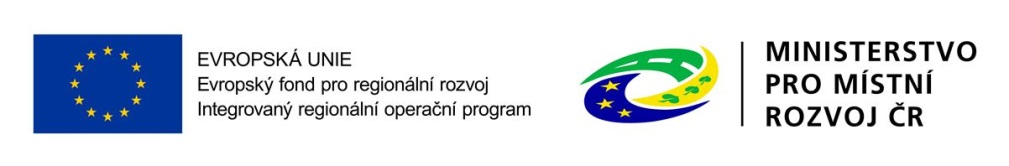 15
Strategický rámec rozvoje veřejné správy
Dělí se na implementační plány, pro IROP relevantní IP 3 - Zvýšení dostupnosti a transparentnosti veřejné správy prostřednictvím nástrojů eGovernmentu


IP 3 se skládá z tzv. projektových okruhů, každý projekt v SC 3.2 musí být v souladu s některým z okruhů

Výzvy připravuje ŘO IROP ve spolupráci s RVIS a věcným garantem; RVIS určuje prioritizaci okruhů
16
Projektové okruhy IP3
3.1. Úplné elektronické podání
3.2. Kontaktní místa
3.3. Elektronizace odvětví: eLegislativa, eSbírka
3.4. Elektronizace odvětví: eCulture
3.5. Elektronizace odvětví: eEducation
3.6. Elektronizace odvětví: sociální služby, pojištění, dávky
3.7. Elektronizace odvětví: eHealth
3.8. Elektronizace odvětví: výběr daní a pojištění
3.9. Elektronizace odvětví: eJustice
3.10. Elektronizace odvětví: eProcurement
3.11. Elektronizace odvětví: eArchivace (NDA)
17
Projektové okruhy IP3
4. Zpřístupnění obsahu, transparentnost, opendata
5.1. Rozšíření, propojení a konsolidace datového fondu veřejné správy a jeho efektivní a bezpečné využívání dle jednotlivých agend
5.2. Prostorová data a služby
6.1. Technologická a komunikační infrastruktura (datová centra)
6.2. Bezpečnost a krizové řízení
6.3. Sdílitelné služby technologické infrastruktury
7. Kybernetická bezpečnost
8.1. Elektronická identita 
8.2. Elektronické doručování a ekvivalence dokumentů (eIDAS)
9. Elektronizace podpůrných procesů
18
PO 3.3 eLegislativa, eSbírka
Cíle projektového okruhu
1) Zajištění reálné dostupnosti pramenů práva. 
2) Vytvoření přesného, ověřeného a bezplatně dostupného moderního zdroje informací o minulých a aktuálních zněních právních předpisů pro občany, veřejnou správu, podnikatele i eGovernment. 
3) Vytvoření elektronických nástrojů pro kvalitní, efektivnější a transparentní legislativní proces a propojení existujících nástrojů legislativního procesu. 
4) Zapojení ČR do výměny právních informací mezi státy EU (systém N-Lex). 
5) Realizace strategie Open Data pro informace o právních předpisech České republiky.
PO 3.11 Národní digitální archiv
Cíle projektového okruhu
1) Zajištění bezpečného on-line skartačního řízení a výběru archiválií z elektronických systémů spisové služby prostřednictvím Archivního portálu. 
2) Zajištění bezpečného převzetí a důvěryhodného uchovávání digitálních archiválií v digitálním archivu. 
3) Bezpečné uložení digitálních kopií historicky a kulturně významných archiválií. 
4) Zpřístupnění výše uvedených archiválií dle platné legislativy při vyvážené aplikaci principu open data.
17. výzva IROP – eLegislativa a esbírka, NDA
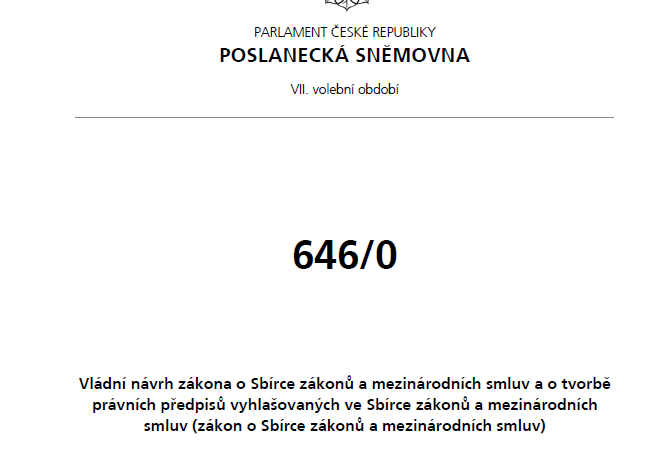 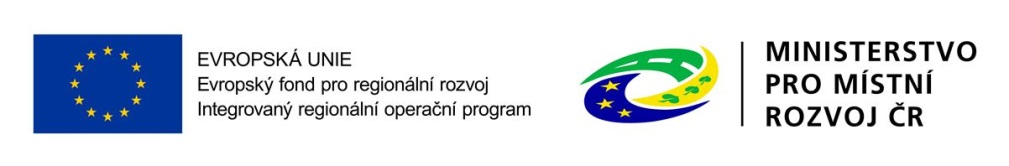 21
17. výzva IROP – eLegislativa a esbírka, NDA
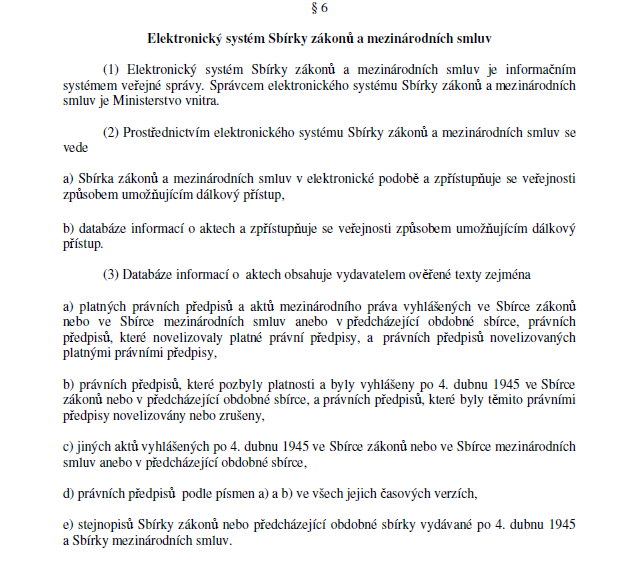 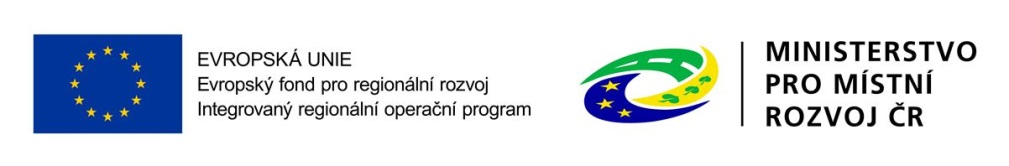 22
17. výzva IROP – eLegislativa a esbírka, NDA
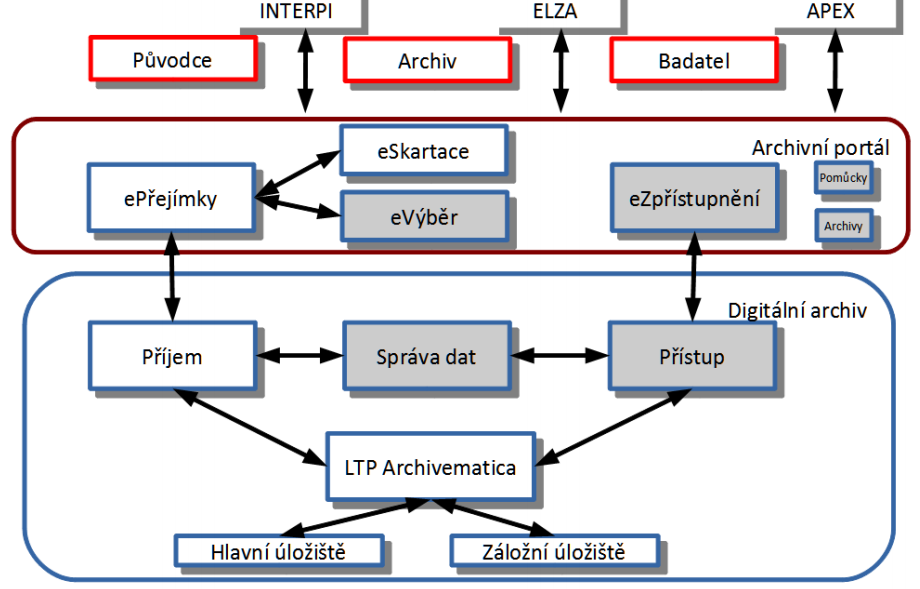 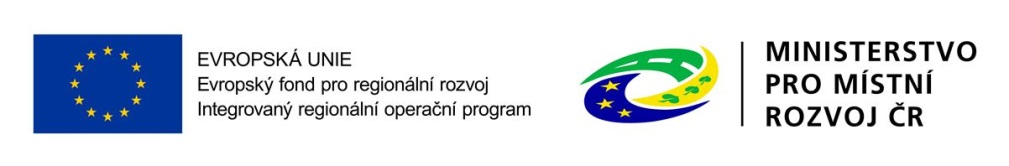 23
17. výzva IROP – elegislativa a esbírka, NDA
Vyhlášení výzvy: 8. 12. 2015
Příjem žádostí: 	od 22. 12. 2015 do  31. 12. 2016
Průběžná výzva – hodnocení projektů probíhá průběžně podle data podání žádosti
Datum zahájení realizace projektu: 	od 1. 1. 2014
Datum ukončení realizace projektu: 	do 31. 12. 2019
realizace projektu nesmí být ukončena před datem podání žádosti o podporu.
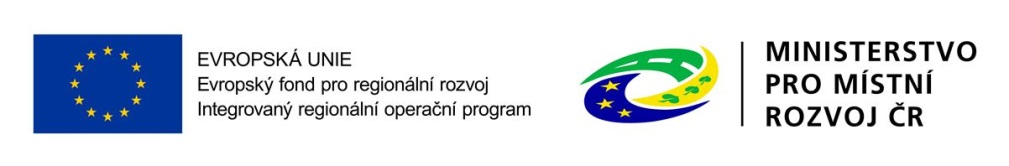 24
17. výzva IROP – elegislativa a esbírka, NDA
Míra podpory:
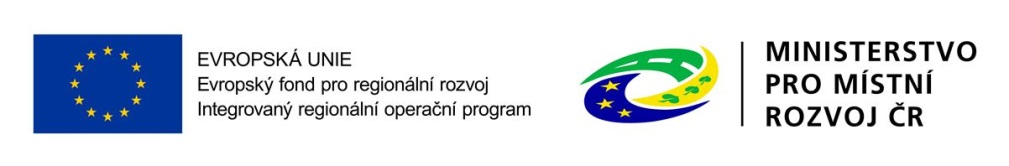 25
17. výzva IROP – podporované aktivity
Podporované aktivity jsou rozděleny na hlavní a vedlejší
Hlavní podporované aktivity:
Vytvoření elektronického systému Sbírky zákonů a mezinárodních smluv a elektronického legislativního procesu (systém e-Sbírka a e-Legislativa) pro ověřený a moderní přístup veřejnosti k informacím o platném a minulém právu způsobem umožňující dálkový přístup a pro pokročilou elektronickou tvorbu, oběh a projednávání právních předpisů;
Vytvoření ověřeného a hluboce strukturovaného datového zdroje informací o právních předpisech, mezinárodních smlouvách a dalších souvisejících dokumentech a jejich vazbách na právo EU pro systém e Sbírka a e-Legislativa, která bude sloužit pro bezplatný přístup veřejnosti k informacím o platném a minulém právu způsobem umožňující dálkový přístup a jako ověřený datový zdroj pro systém elektronické tvorby, uzavřeného oběhu a projednávání právních předpisů;
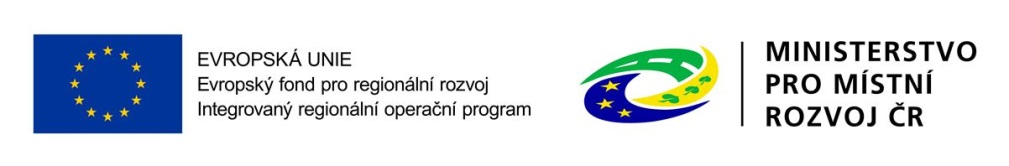 26
17. výzva IROP – podporované aktivity
Hlavní podporované aktivity:
Přizpůsobení informačních systémů Úřadu vlády ČR, Kanceláře Poslanecké sněmovny a Kanceláře Senátu přímo navazující na výstavbu systému e-Sbírka a e Legislativa;
Rozvoj Národního digitálního archivu, který zajistí naplnění povinností Národního archivu s ohledem na uložení a zpřístupnění archiválií v digitální podobě dle zákona č. 499/2004 Sb., o archivnictví a spisové službě v platném znění, především § 46, odst. 3 písm. a), b) a dále § 18b odst. 3, 4.
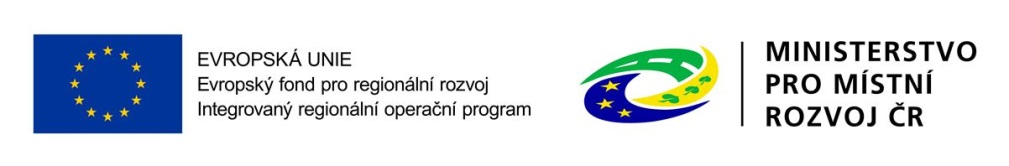 27
17. výzva IROP – podporované aktivity
Vedlejší podporované aktivity:
pořízení studie proveditelnosti,
stavební úpravy nezbytné pro zajištění bezpečné funkčnosti pořizovaného informačního systému,
výdaje na zpracování zadávacích dokumentací k veřejným zakázkám a na organizaci výběrových a zadávacích řízení,
výdaje na služby systémového architekta a jeho dohled nad realizací architektonického řešení,
povinná publicita.
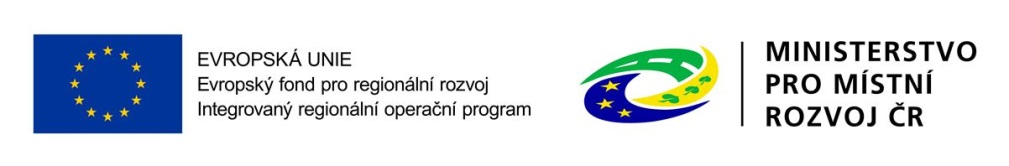 28
17. výzva IROP – podporované aktivity
Způsobilost výdajů – hlavní aktivity:
Pořízení majetku
pořízení drobného hmotného majetku – HW,
pořízení drobného nehmotného majetku – SW, 
pořízení dlouhodobého hmotného majetku – HW,
pořízení dlouhodobého nehmotného majetku – SW 
Pořízení služeb bezprostředně souvisejících s realizací projektu
ověření obsahové a technické kvality datového zdroje
DPH
pokud nemá plátce DPH k podporovaným aktivitám nárok na odpočet vstupu,
DPH je způsobilým výdajem, jen je-li způsobilým výdajem plnění, ke kterému se vztahuje.
Do pořízení HW/SW se řadí i následná implementace, nezbytné zaškolení obsluhy, testovací provoz a provozní dokumentace pořízeného HW/SW.
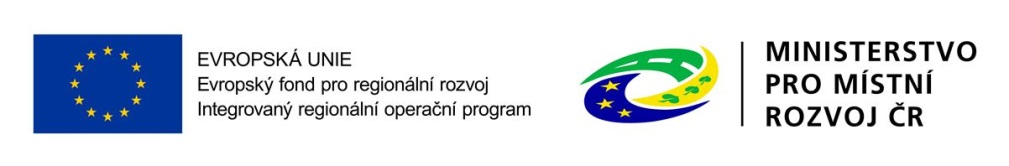 29
17. výzva IROP – podporované aktivity
Způsobilost výdajů – vedlejší aktivity:
Pořízení služeb bezprostředně souvisejících s realizací projektu
výdaje na zpracování studie proveditelnosti, 
výdaje na zpracování zadávacích dokumentací k veřejným zakázkám a na organizaci výběrových a zadávacích řízení,
výdaje na služby systémového architekta a jeho dohled nad realizací architektonického řešení.
Stavební úpravy
výdaje na stavební úpravy, bezprostředně související s realizací projektu (zejména stavební úpravy serverovny a související infrastruktury, stavebně-montážní práce, např. instalace elektrických rozvodů a zařízení včetně elektrocentrály, instalace a montáže klimatizace, zhášecího systému, přístupového a zabezpečovacího systému a s tím související kompletační a dokončovací práce).
Povinná publicita
výdaje podle kap. 13 Obecných pravidel.
DPH
pokud nemá plátce DPH k podporovaným aktivitám nárok na odpočet na vstupu,
DPH je způsobilým výdajem, jen je-li způsobilým výdajem plnění, ke kterému se vztahuje.
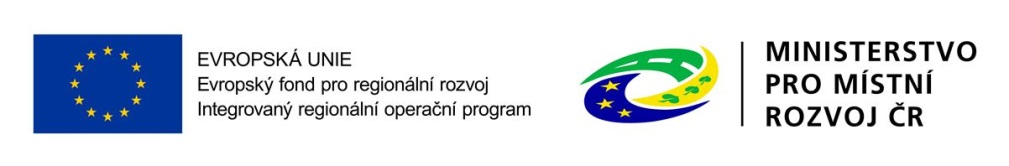 30
17. výzva IROP – finanční limity
Limity výdajů na projektové aktivity:



Alokace
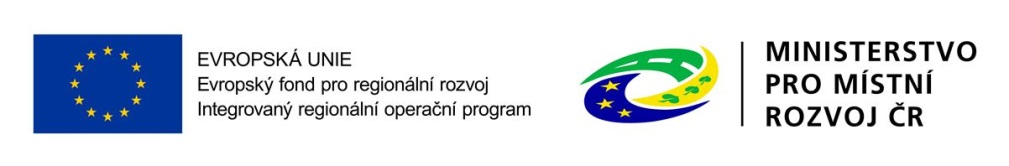 31
Děkuji Vám za pozornost
ales.pekarek@mmr.cz
http://www.dotaceeu.cz/cs/Microsites/IROP/Kalendar-akci/Seminar-pro-zadatele-k-17-vyzve-Elektronizace-odvetvi-eLegislativ
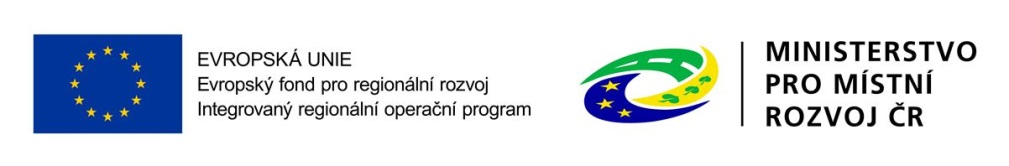 32